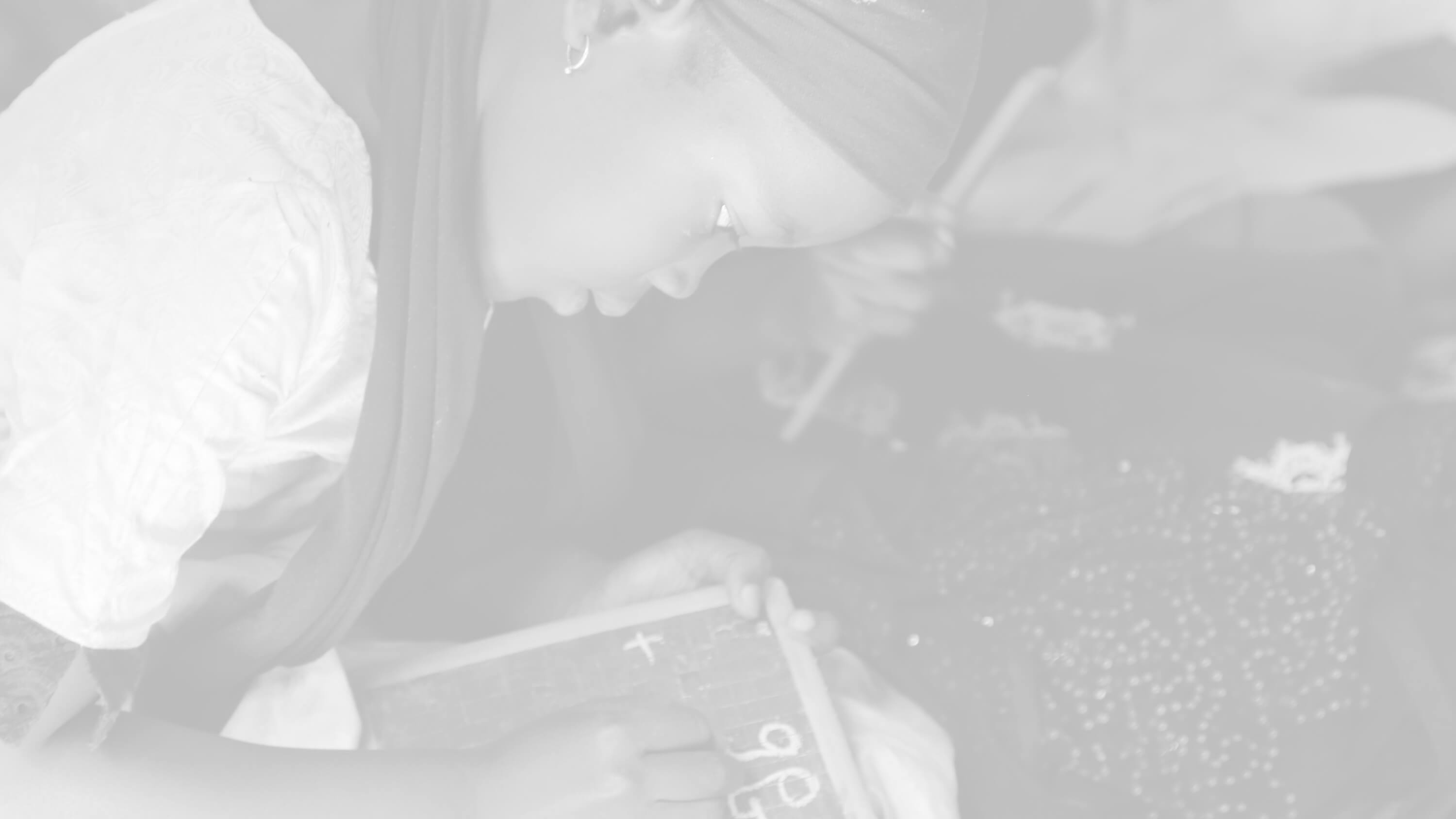 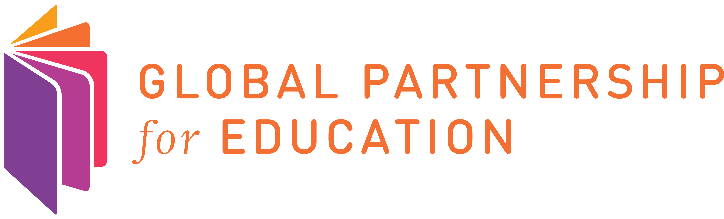 LEG Pilot 
Video-conference call – VC#1, 21 November 2019
Tools for LEG Self-Assessment and
Performance Feedback
Welcome - introductions
Participating countries - expressions of interest received so far:
Additional countries are welcome to join the pilot
Why this pilot?
This pilot emerged out of the Effective Partnership Rollout (EPR) - an initiative that aims to:

improve the effectiveness and efficiency of Partnership’s country-level operations.
Key changes introduced by the EPR include:

Adjustments to country level roles and accountabilities
Operational adjustments
Pilots and new mechanisms
Strategic planning and next steps
Today’s agenda and objectives
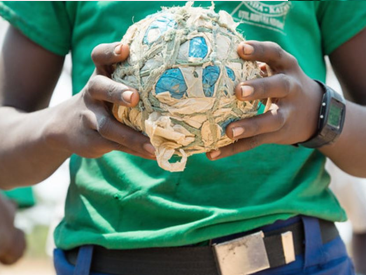 PIC
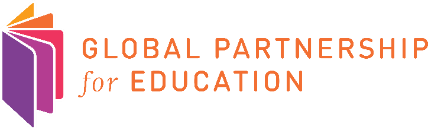 Overview of the pilot
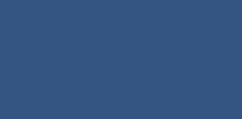 What does the pilot consist of?
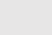 .
Two tools, intended to

be complementary and mutually supporting 

stimulate dialogue within the LEG for greater effectiveness and enhanced mutual accountability.
LEG self
Assessment Tool 

A diagnostic tool to assess partnership effectiveness to be used collectively to identify opportunities for strengthening LEG
Performance Feedback Tool

A feedback tool to assess individual performance and contributions to the LEG for mutual accountability
Informed by evidence from multi-stakeholder partnership practices
Aligned with the GPE Charter
What does it aim to achieve?
Test the tools for their suitability, relevance, and user-friendliness across diverse country contexts

Revise tools and related guidance based on assessment results and in response to feedback from pilot countries practical guidance
1
2
And also:
Develop targeted practical guidance in response to identified needs to better support LEGs
3
Who does it aim to engage?
With these aims in mind, the pilot will ideally involve all LEG members but likely with different levels of engagement:
National 
development 
partners
International 
development 
partners
Coordinating 
agency
Ministry 
representatives
Grant 
agent
What’s in it for me?
LEG members will have the opportunity to:
Identify opportunities to strengthen partnership and collaboration through the LEG in your country 

Contribute to the refinement of the tools and their related guidance in view of their broader use 

Engage with other pilot countries and GPE Secretariat (if desired) around LEG effectiveness
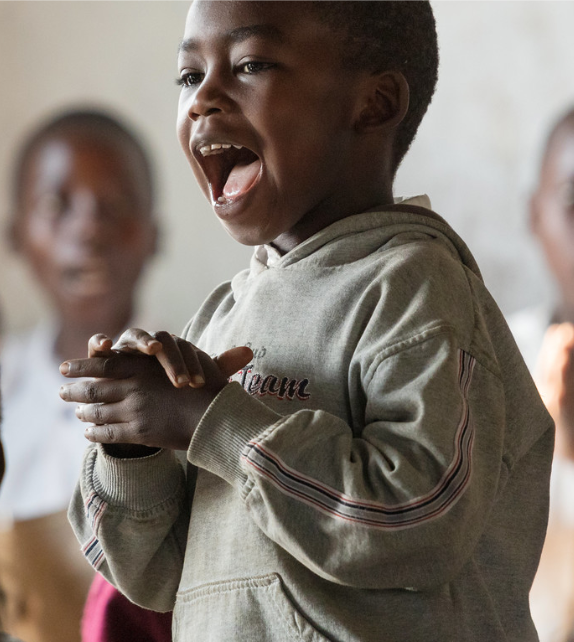 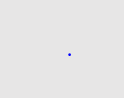 .
Q & A
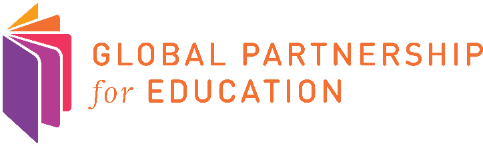 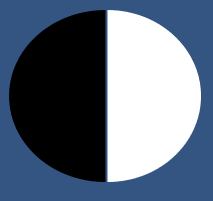 Introducing the tools
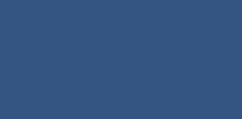 Uses of the tools
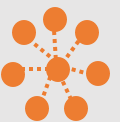 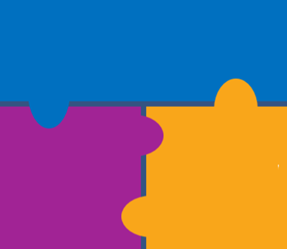 Reflect on key actors’ performance and contributions to the LEG

Stimulate open and transparent discussion 

Identify actions to improve partnership dynamics

Hold each other accountable
Reflect collectively

Stimulate dialogue with all LEG actors

Set priorities for the sector and the LEG 

Strengthen or establish LEG TOR 

Monitor the evolution of the LEG’s progress
Performance feedback tool
LEG self-assessment tool
Different formats available to use the tools
[Speaker Notes: So first a bit on how they complement each other and their different uses.
The LEG self-assessment tool is a tool :
to facilitate a structured, collective reflection on the purposes and quality of policy dialogue currently occurring within the LEG;
This may help set priorities for improvement actions so that it increasingly becomes a body that is perceived as adding value for partnership strengthening 
The tool could be in the context of reviewing/strengthening or establishing a LEG TOR to clarify key functions, roles and responsibilities, working arrangements, and expectations of LEG members. 
The tool can also be used to create a baseline to monitor progress in LEG effectiveness from one assessment to the next.

- Now, the tool has three components to examin at LEG effectiveness, as we will see. One of them is Collaborative Capacities.
- And THIS is where the second tool comes in as a reinforcing element for assessing partnership dynamics
- The second tool allows to go deeper into these dynamics; and look at key actors engagement in the partnership, and is thereby a way to keep key actors accountable to each other
- This is essentially how these tools complement each other, and their different uses.]
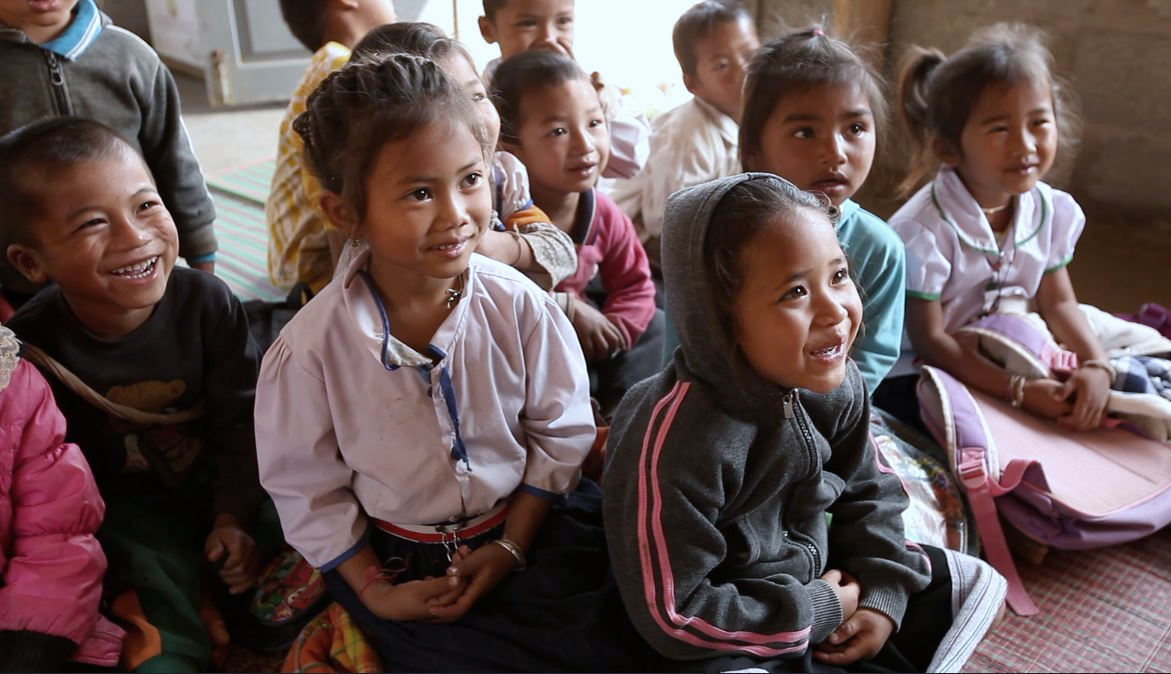 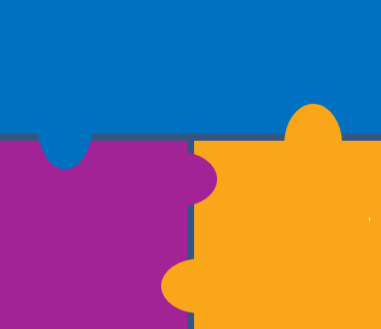 The LEG Self-Assessment Tool
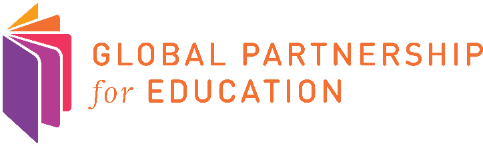 LEG effectiveness
Agreed policy dialogue functions serving shared goals and priorities
Strategic effectiveness
Collaborative capacities
Behaviors, values and commitments underpinning healthy partnership dynamics
Arrangements making the LEG ‘fit-for-purpose’
Organizational capacities
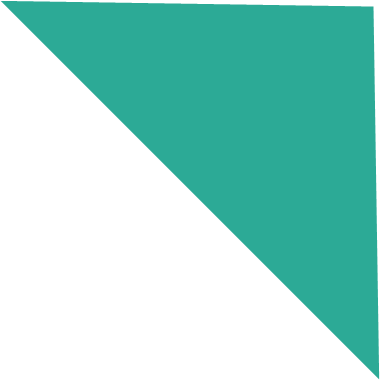 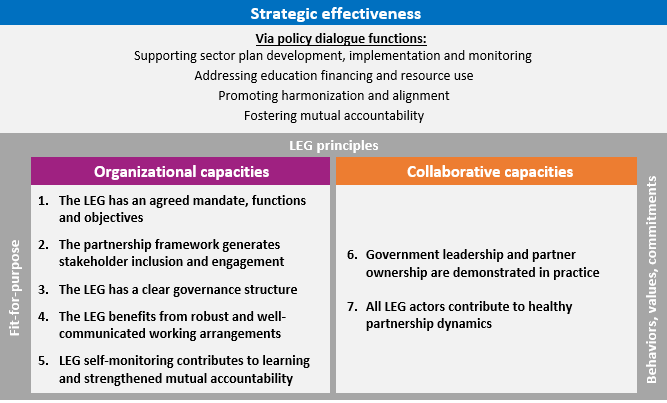 DOCPrinciples toward effective LEGs
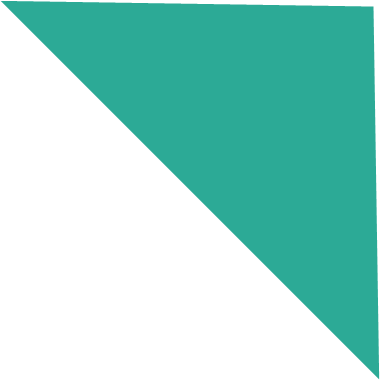 What it looks like
The tool in 
 POWERPOINT
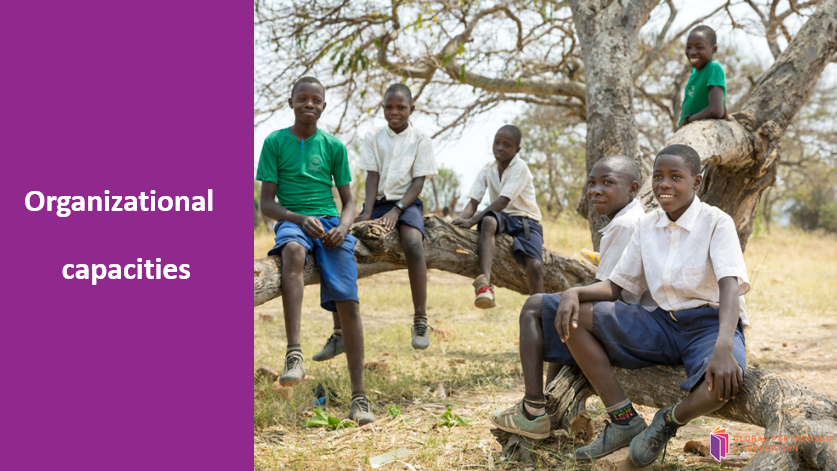 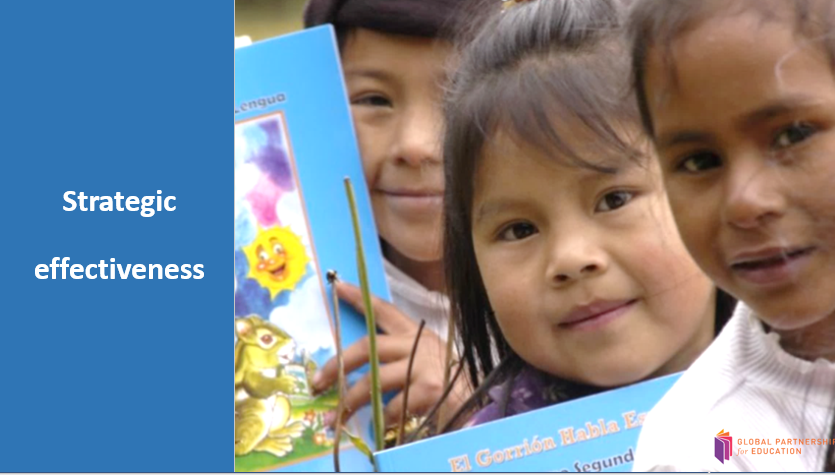 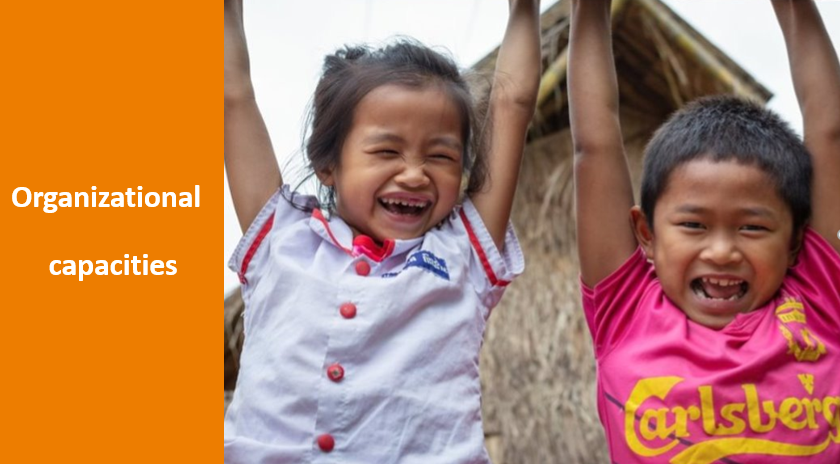 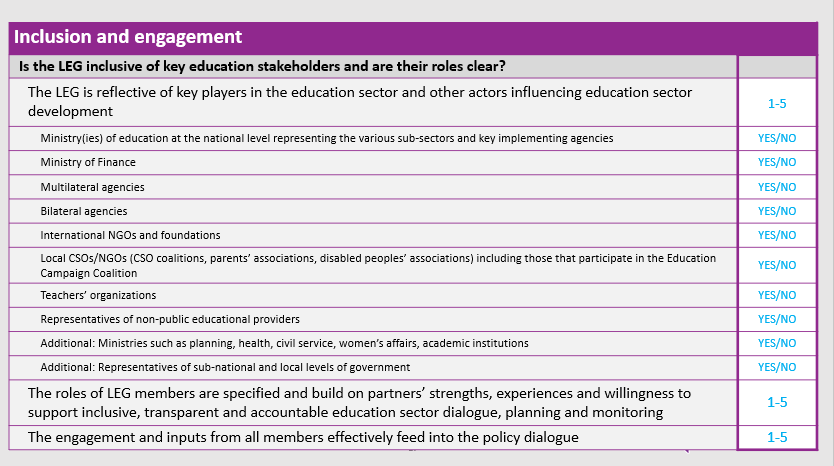 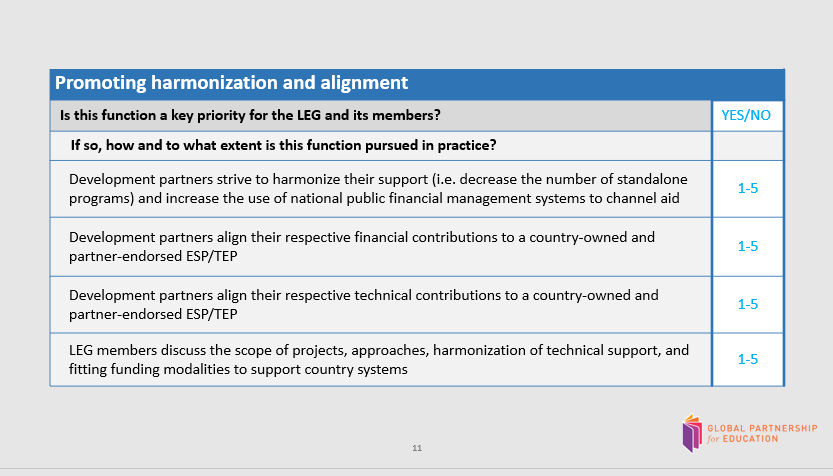 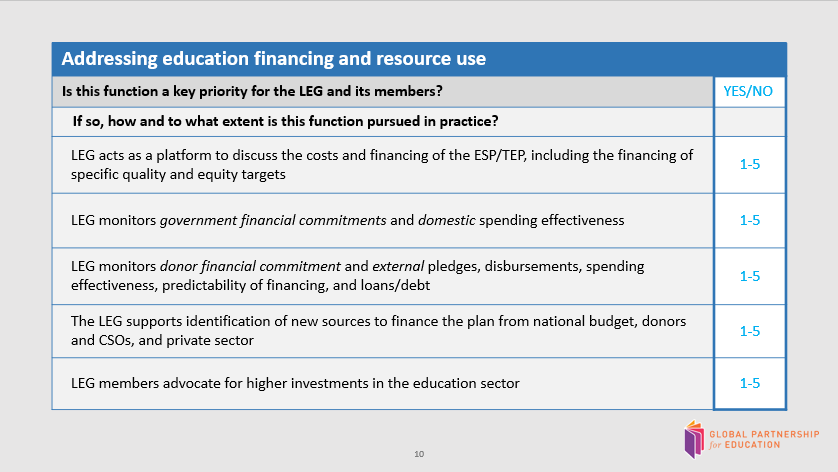 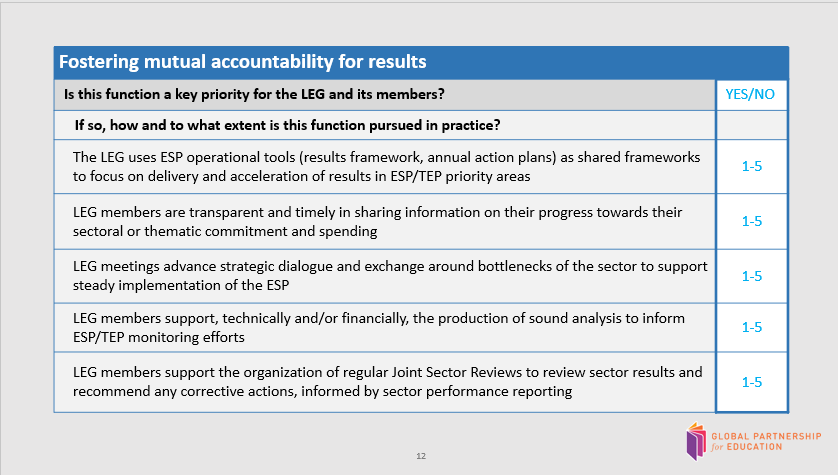 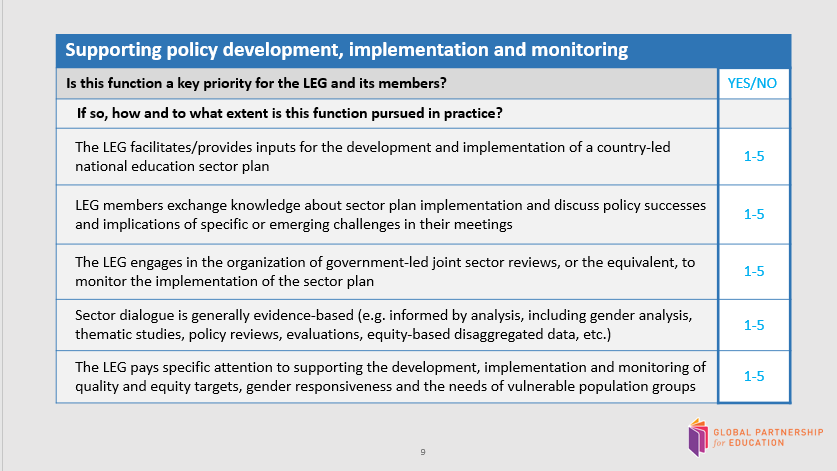 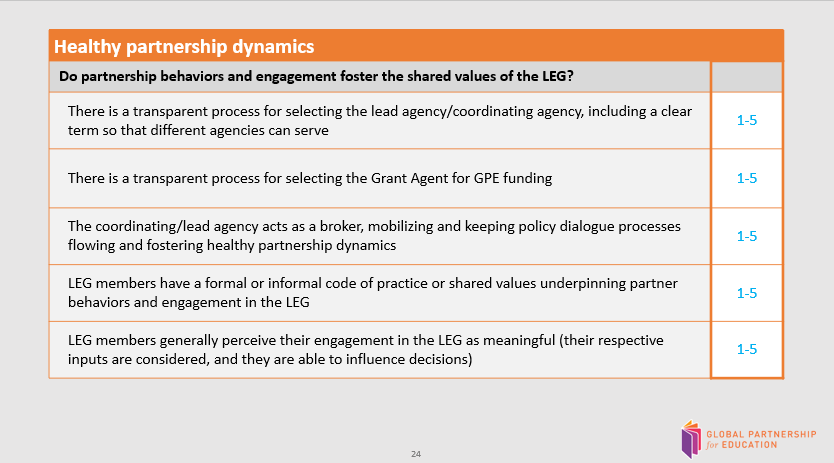 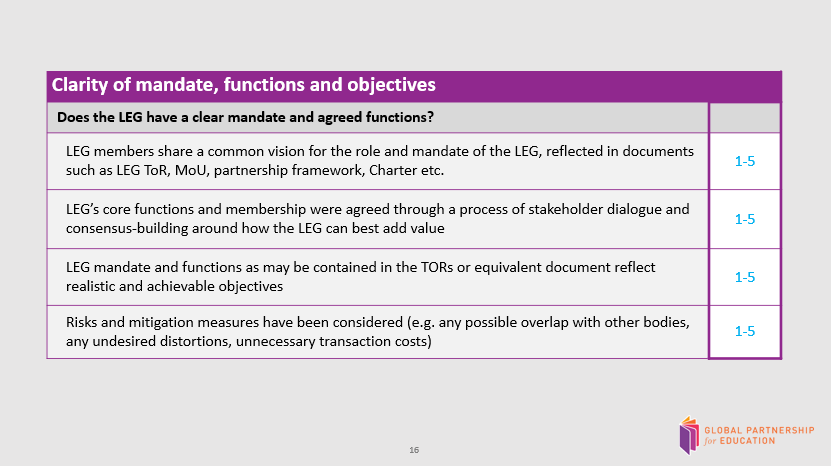 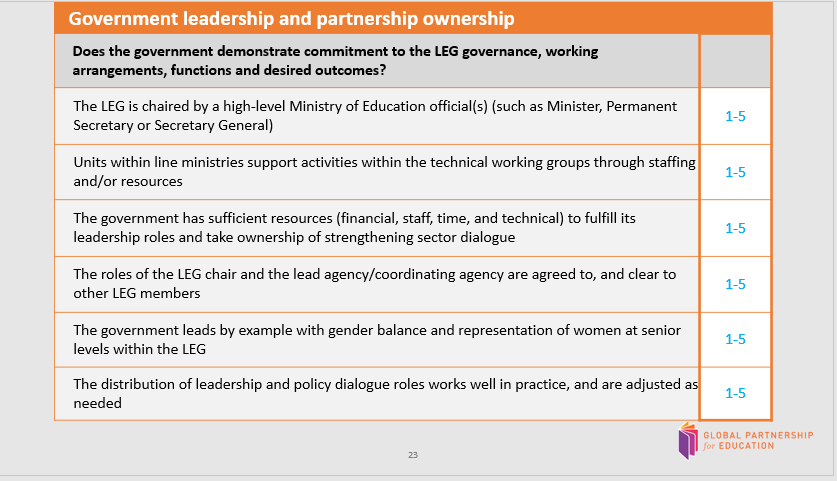 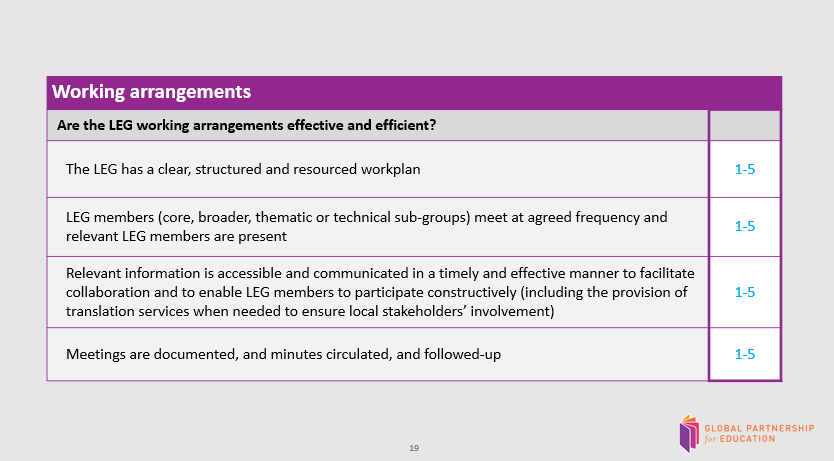 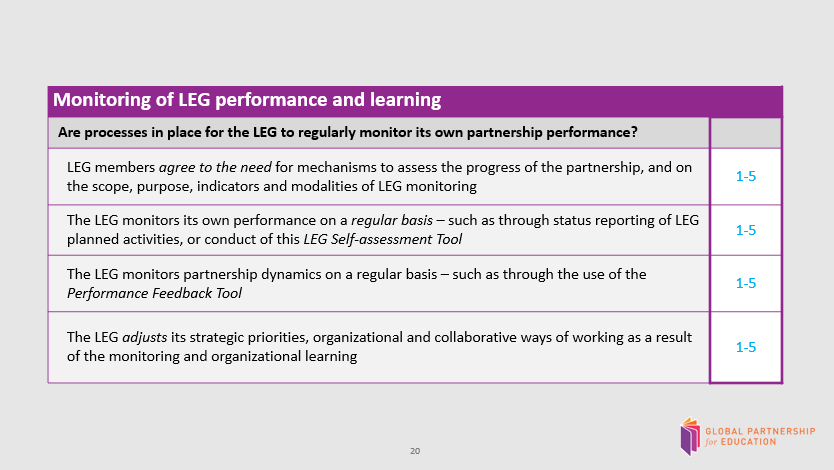 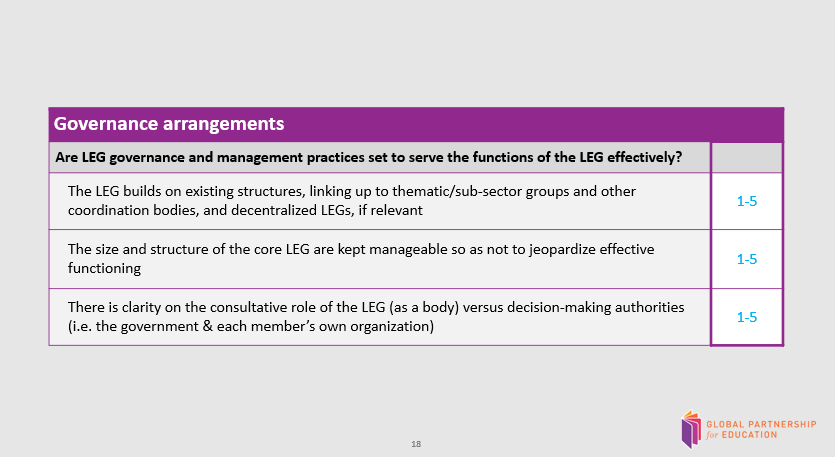 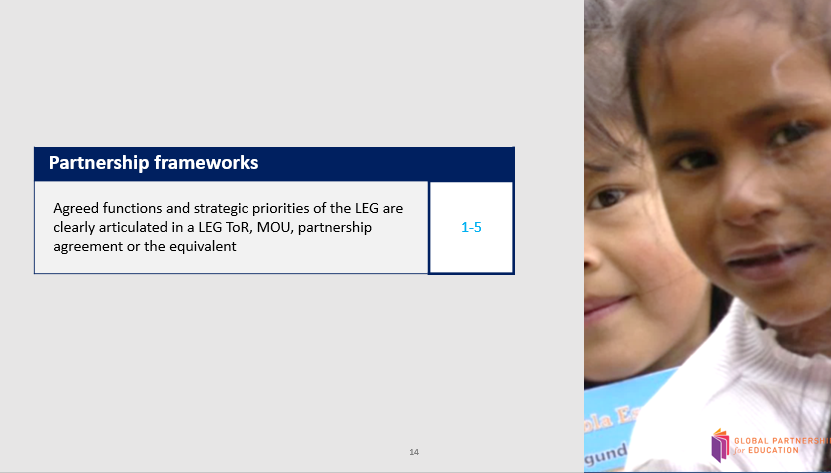 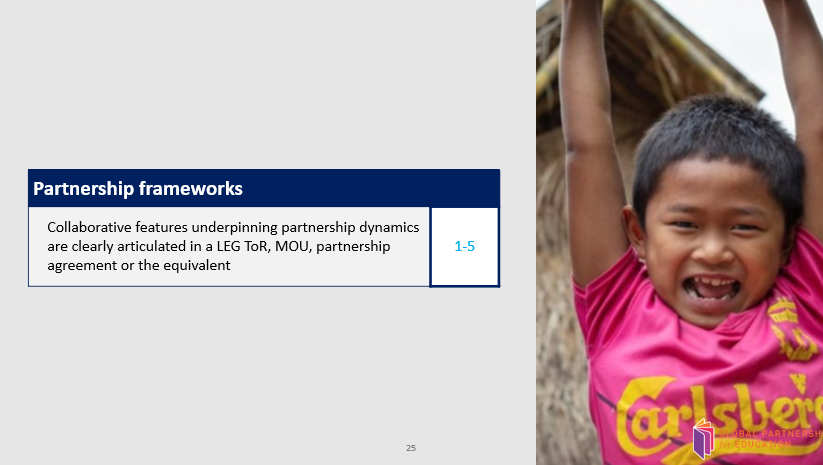 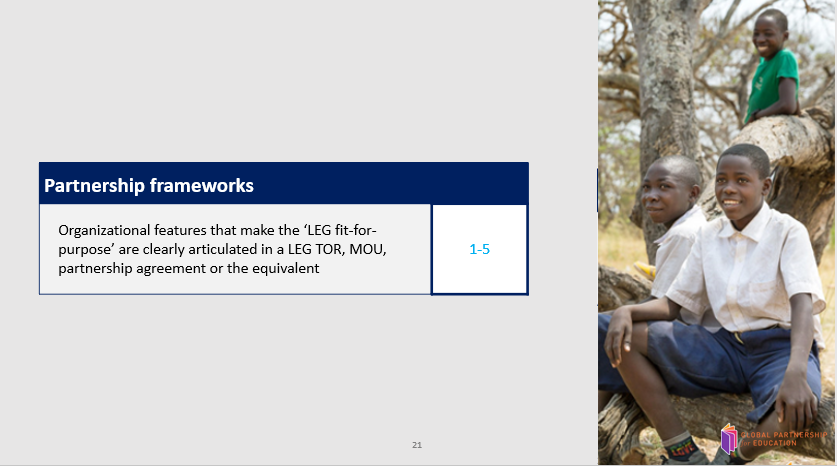 Example of assessment questions
Supplement for tailoring the tool
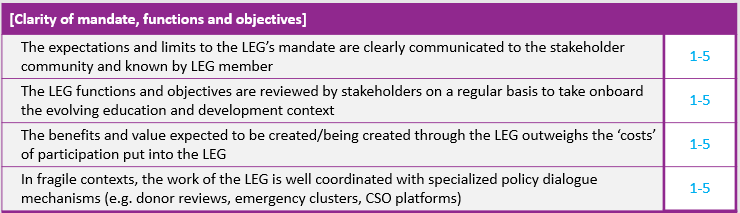 Formats
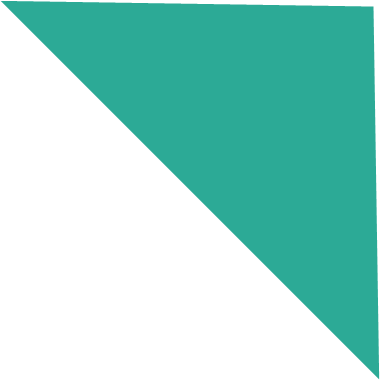 The tool in 
EXCEL
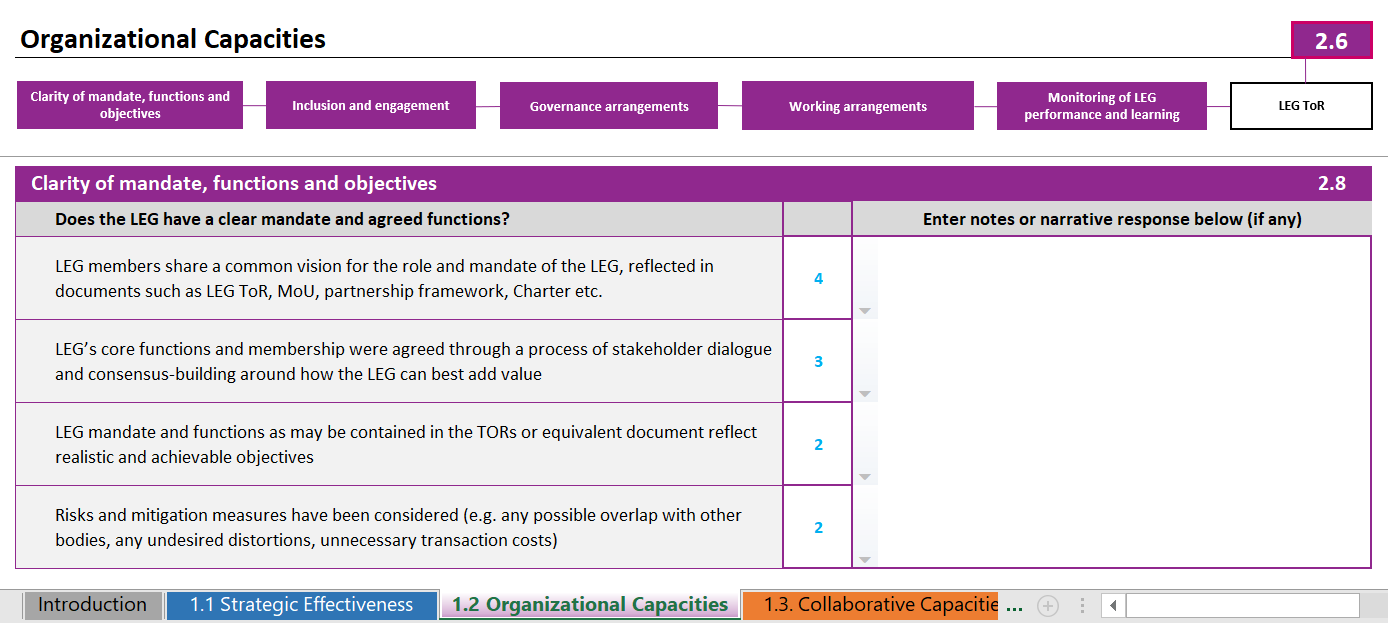 Leg self-assessment tool available in: 

PowerPointWord
Excel
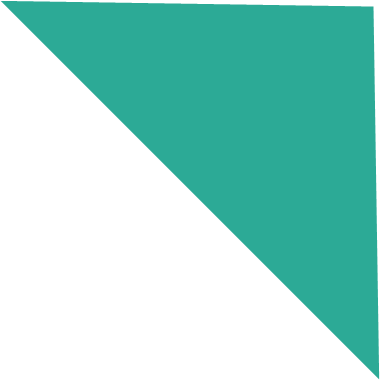 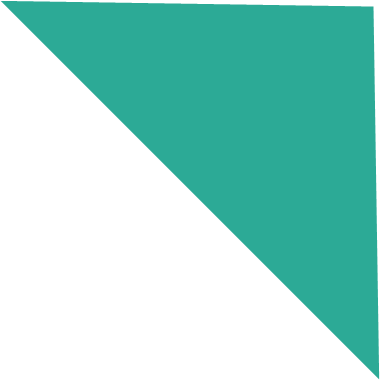 Example 
of output in Excel
Example 
Excel Format
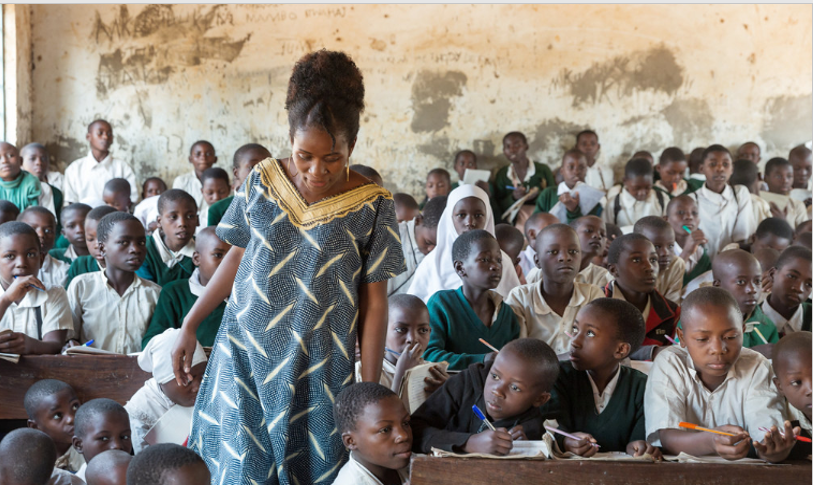 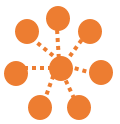 Performance feedback tool
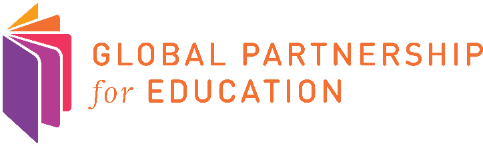 Overview
This tool is comprised of a series of statements linked to the roles of key actors/LEG stakeholders in the GPE Partnership. 

It is divided into seven sections:
 
Ministry of Education

National partners 

International partners 

Coordinating agency

Grant agent – ESPDG

Grant agent - ESPIG/Multiplier

GPE Secretariat
Example of assessment questions
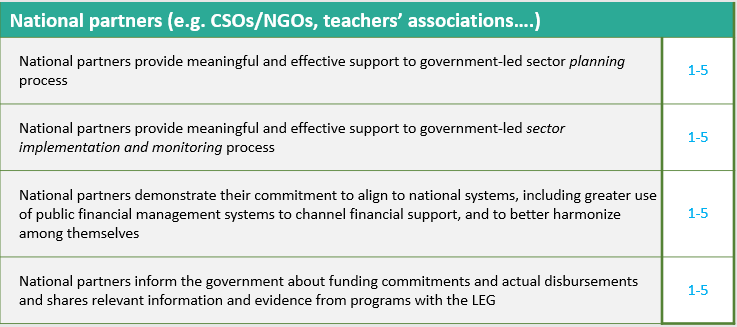 Formats
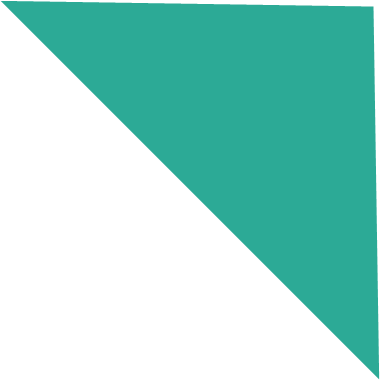 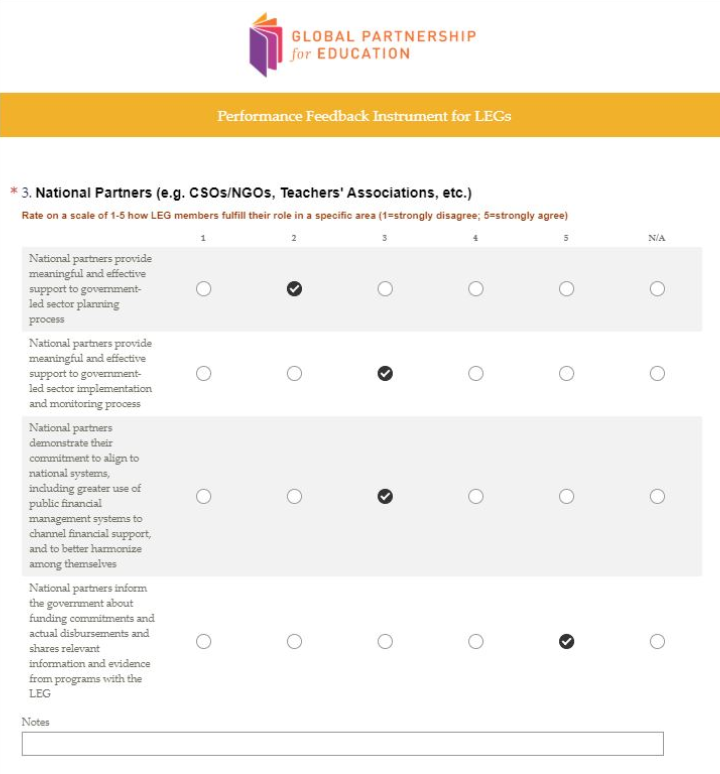 The tool  in
 SURVEY MONKEY
The performance feedback tool is available in: 

PowerPoint, Word, Excel 
  +   Survey Monkey
Survey Monkey is in place to 

facilitate individual or institutional responses

keep anonymity of responses (if desired)
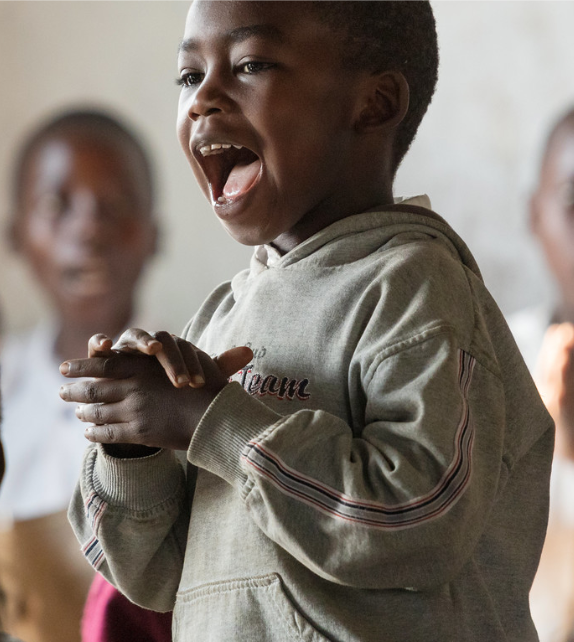 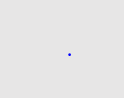 .
Q & A
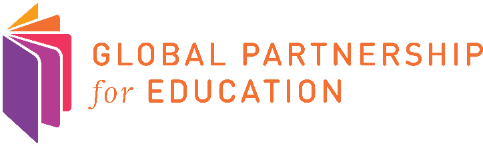 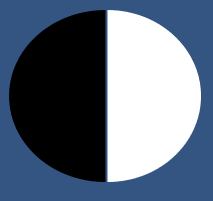 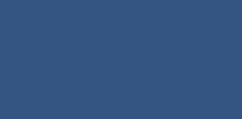 Implementing the pilot 

    - Getting started, decisions
Decide on a task team
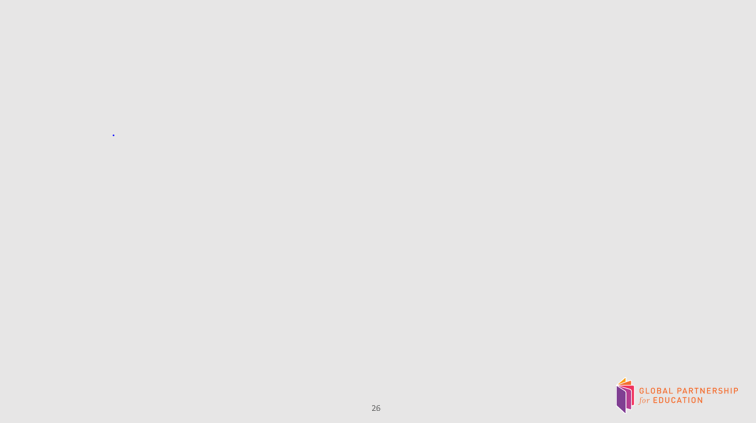 Under the leadership of the Ministry of Education, each LEG should appoint a task team to be responsible for the assessment. This team will
1
Define the assessment’s scope and modality

Ensure its adequate application

Compile and analyze the results
2
3
Decide on the scope of the tools
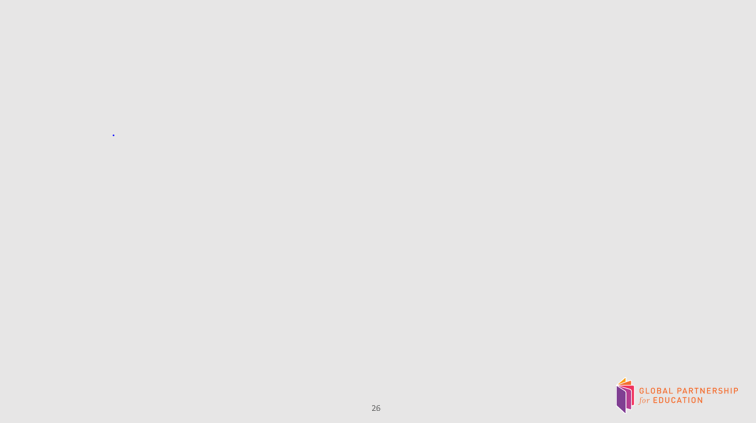 All or part of the tool    Depending on country context, you may determine that only parts of the tool are important at this time for the LEG.
The assessment does not need to be carried out in one sitting
Decide on who will use the tool and how
PowerPoint
   Excel
Excel 
SurveyMonkey*
PowerPoint
Excel
Key to acknowledge who/what organizations participated in the assessment
* Survey Monkey is only for the 
       Performance Feedback Tool
Agree on 
follow-up 
actions
Decide what to do and when
October 2019
Inform GPE Secretariat
Decide to participate
Use the tool  and results
Share your experience
Feedback & lessons
Provide feedback on the pilot
Participate in cross-country exchanges
Carry out LEG assessments and analyze results
Advise GPE of decision to participate
Govt, CA wih LEG decide to participate in pilot
Communication, progress update and feedback with GPE Secretariat
Introduction to tools
Leverage experiences
Compile learning
Support case by case
GPE Secretariat
Refinement of tools and guidance based on user-feedback and practices
April 2020
Decide WHEN and HOW to use the tools to fit needs and LEG calendar
INFORM THE SECRETARIAT
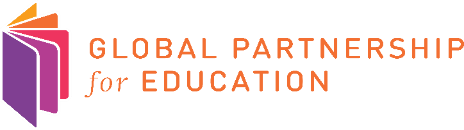 Transition from tools to focused action plan
Transition from the self-assessment tool towards a focused plan of
action to address weaker/priority areas to strengthen the LEG effectiveness.
List items that scored 1-3
Step 1
Step 2
Discuss which ones need to be addressed as priority
Step 3
Develop action plan for selected priorities
Prioritization grid 
Action plan
Follow-up templates
Resources available
The tools in all formats (English, French, Portuguese)

Guiding principles towards effective LEGs

Guiding template for LEG TORs

Repository of LEG TORs (country examples) 

FAQ 

Additional practical guidance informed by the pilot
All resources for the LEG pilot are/will be available on

GPE website
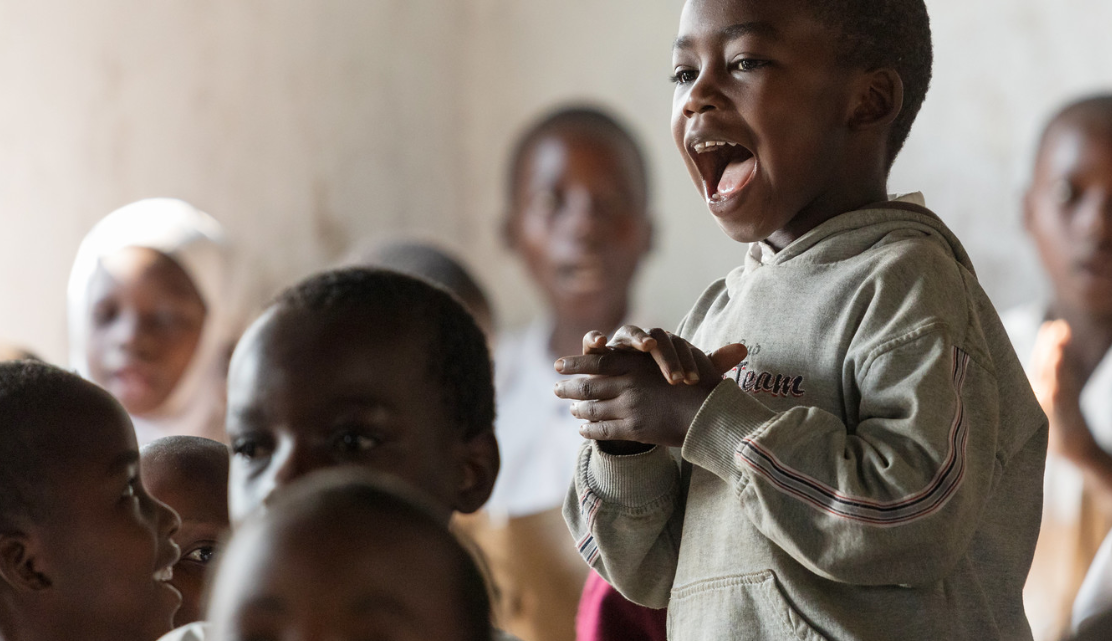 Q & A
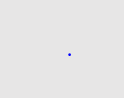 .
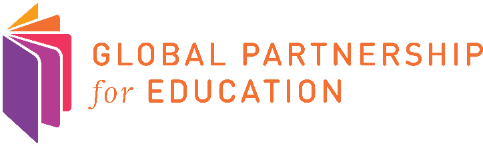 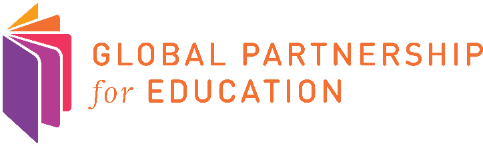 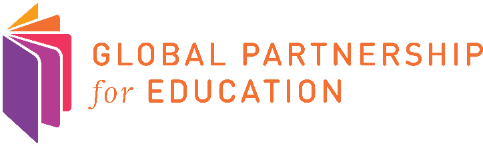 Primary contact

Country leads
Secretariat pilot team

Aya Kibesaki 			akibesaki@globalpartnership.org

Lucinda Ramos Alcantara	lramosalcantara@globalpartnership.org 

Katherina Hruskovec		khruskovec@globalpartnership.org

Janne K. Perrier			jperrier@globalpartnership.org



Judith Friedman			Judith@iodparc.com